National Flood Interoperability Experiment (NFIE)
NFIE in a Nutshell

Prepared by David R. MaidmentCenter for Research in Water ResourcesUniversity of Texas at Austin

4 February 2015
The Opportunity…
New National Water Center established on the Tuscaloosa campus of University of Alabama by the National Weather Service and federal agency partners
Has a mission to assess hydrology in a new way at the continental scale for the United States
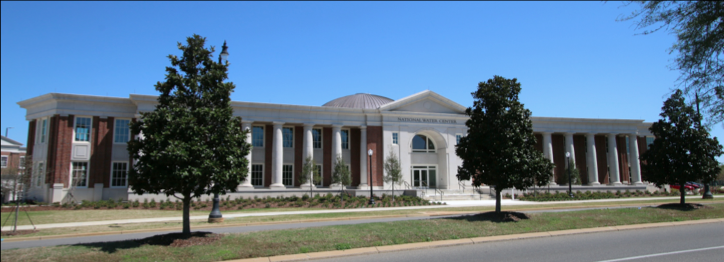 Partnership with the academic community …
National Weather Service has joined with CUAHSI to conduct a one-year National Flood Interoperability Experiment (NFIE) 
Includes a Summer Institute for students and faculty at the National Water Center, June 1 to July 17, 2015
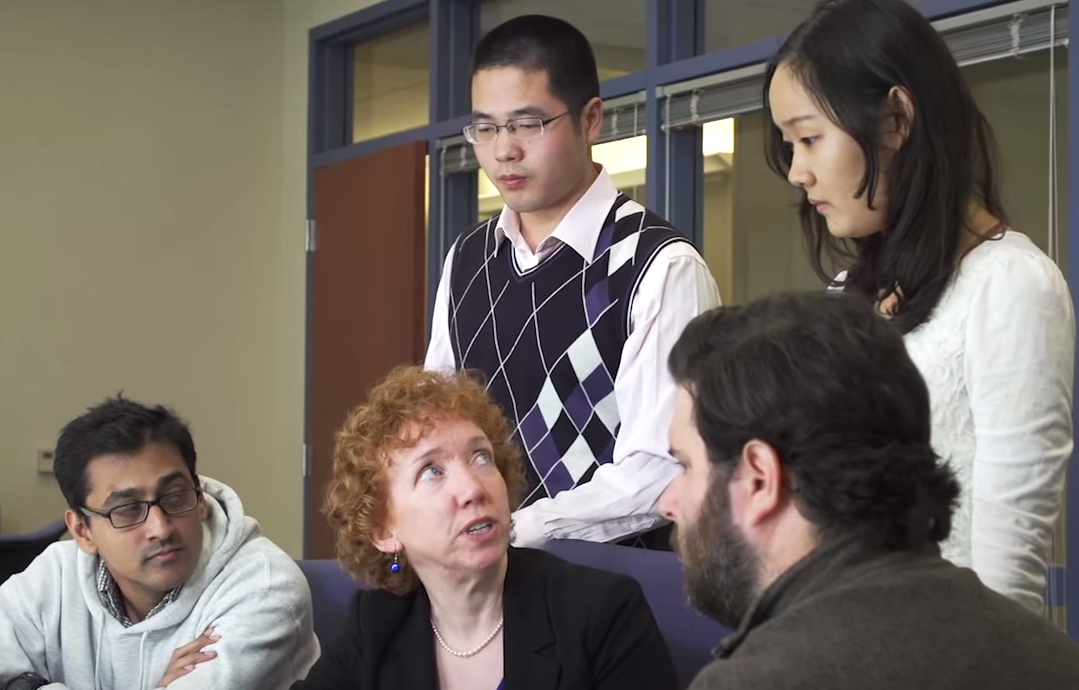 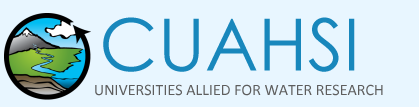 Goal of the Experiment …
Close the gap between National Flood Forecasting and Local Emergency Response
Demonstrate forecasting of flood impacts at “stream and street level”
National
Weather and Hydrology
National Weather Service and federal agencies
National Water Center
River Flooding and Emergency Response
Local
Local, State and Regional Agencies
Citizens
Assumptions…
High spatial resolution hydrologic modeling at continental scale
Built upon NFIE-Geo: A national geospatial framework for hydrology
Continental landscape divided into 2.67 million local catchments, each containing a single stream reach
Stream reaches connect to form a national stream network
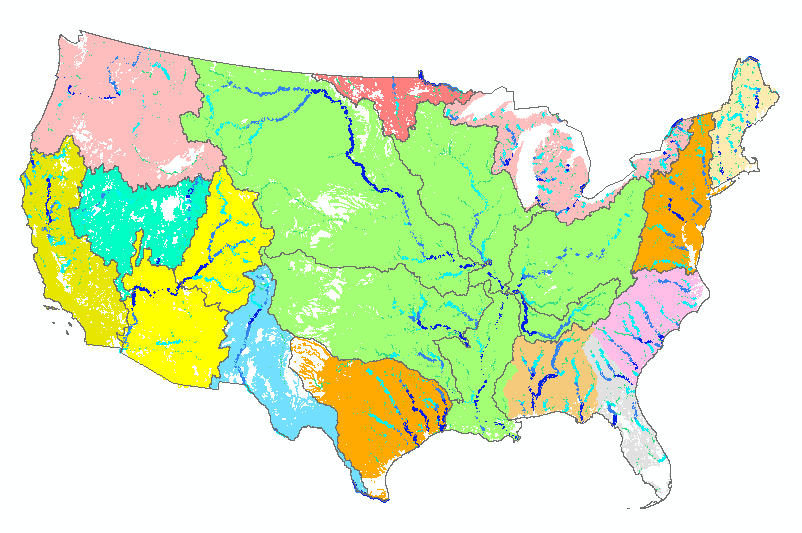 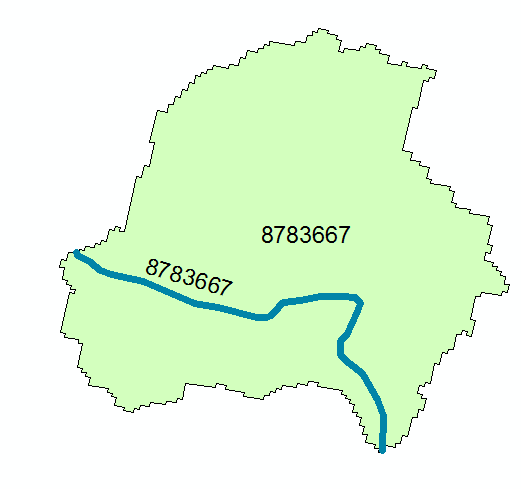 2.67 million catchments
Average area 3 km2
Average reach length 2 km
NFIE Conceptual Framework…
NFIE-Geo: National geospatial framework for hydrology
NFIE-Response: Wide area planning for flood emergency response
NFIE-Hydro: National high spatial resolution hydrologic forecasting
NFIE-River: River channel information and real-time flood inundation mapping
NFIE-Services: Web services for flood information
NFIE-Geo for a county….
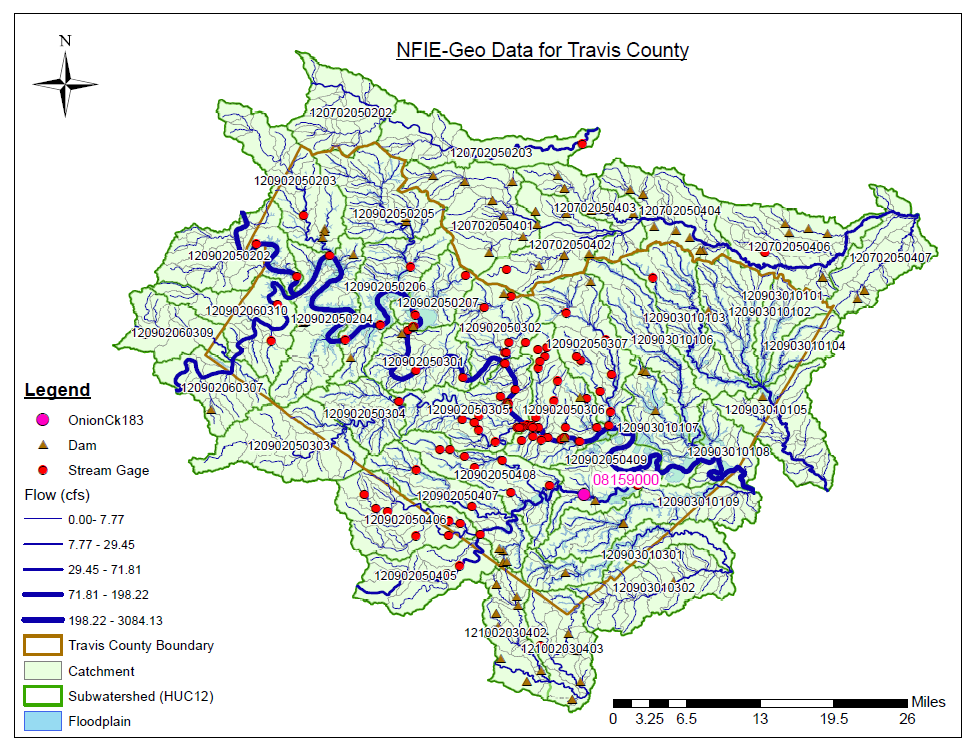 County subset of national geospatial data layers
Map courtesy of Cyndi Castro 
UT Austin
http://www.caee.utexas.edu/prof/maidment/CE397Flood/Assignment2/NFIEGeo.pdf
NFIE-Hydro Forecasting Model…
Weather model and forecasts
Probabilistic flood forecasts
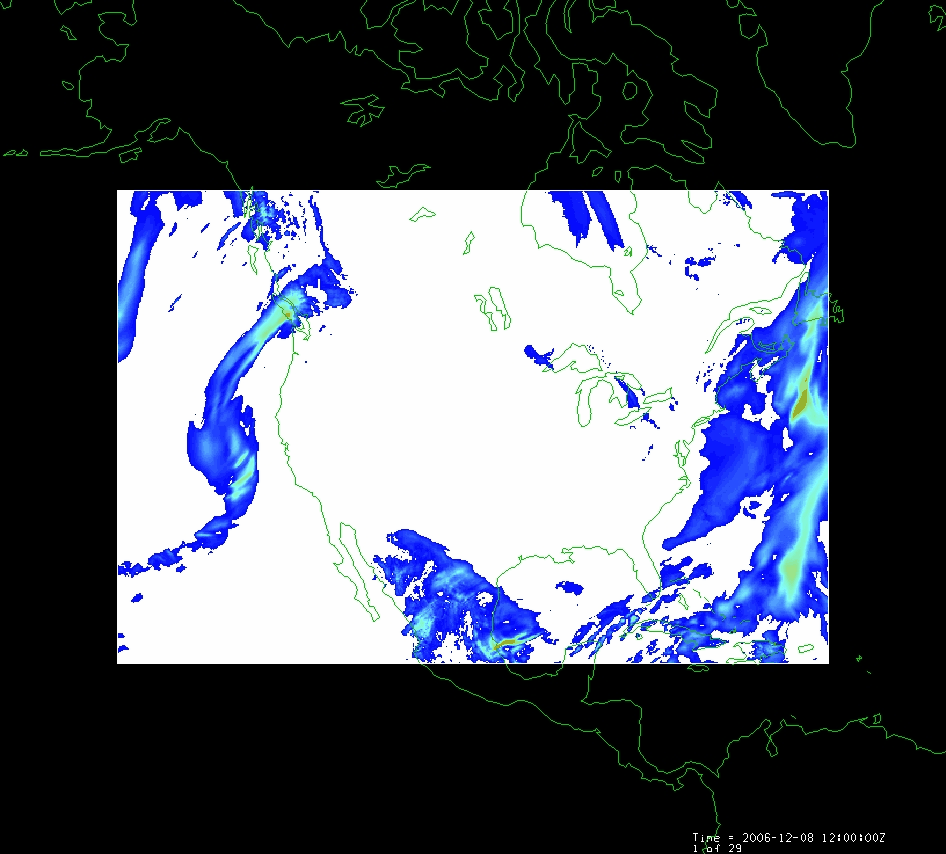 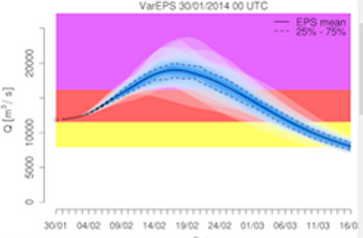 Catchment-level forecasts
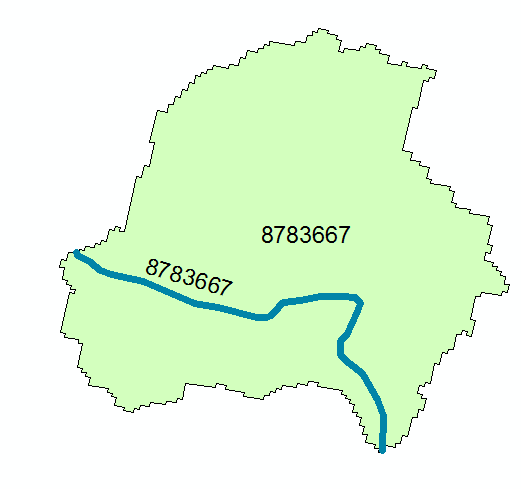 Weather
Precipitation
Streamflow
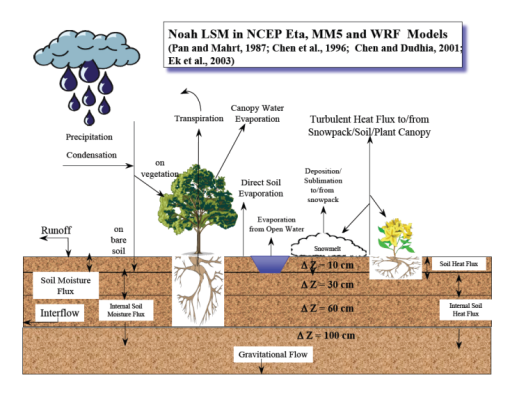 Runoff
Land-Atmosphere Model
Channel flow routing (for continental US)
Flood risk zones…
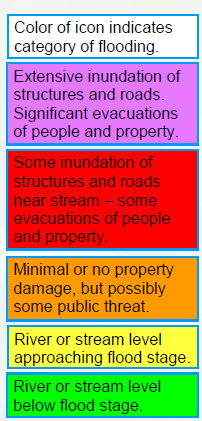 Each catchment has a flood hazard zone defined from FEMA flood data
Probabilistic forecast from NFIE-Hydro defines flood risk 
Color the zones according to risk
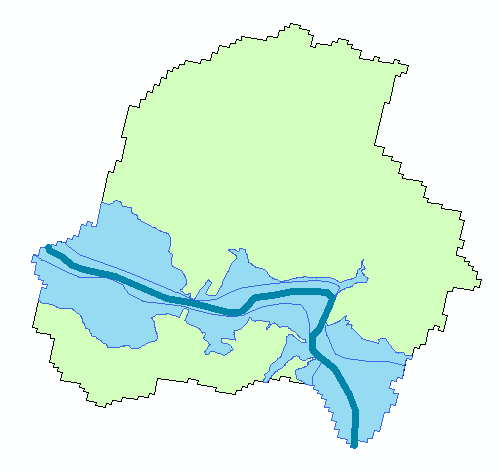 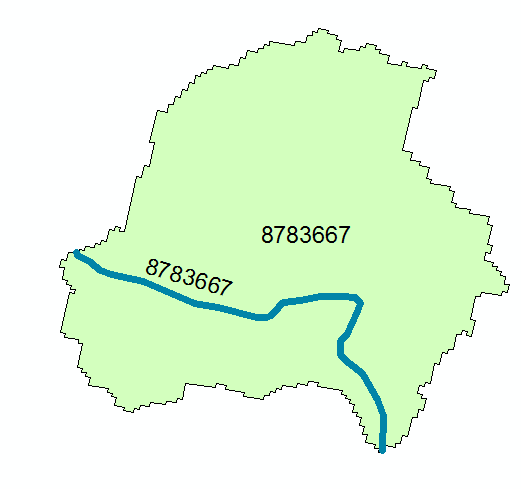 More comprehensive solution…
NFIE-River: Dynamic flood modeling,  forecasting and inundation mapping in space and time
Requires LIDAR terrain data so can only be done for particular regions
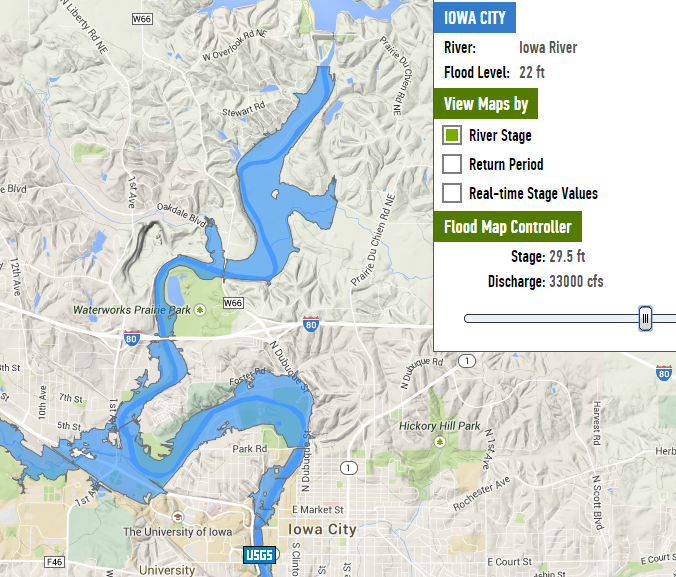 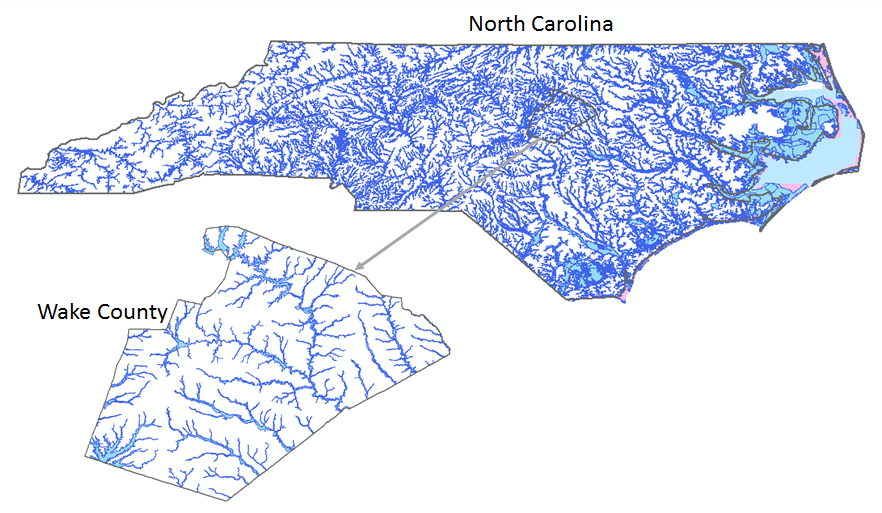 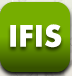 North Carolina Floodplain Mapping Program
Iowa Flood Information System
Transformative for the nation…
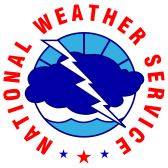 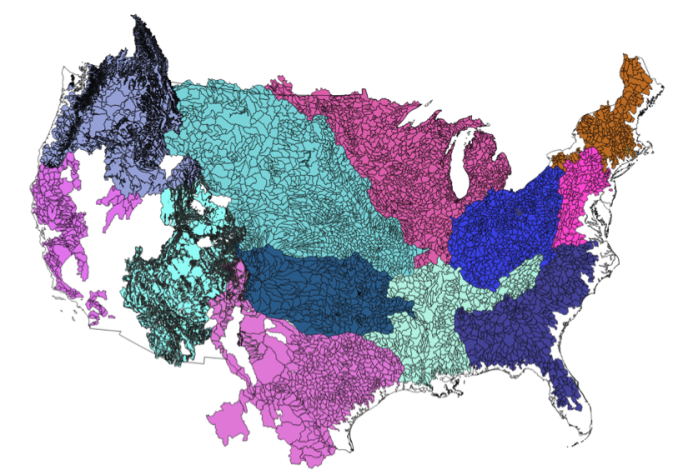 Forecasts produced by
Current system – 3600 locations 
NFIE system – 2.67 million locations
New Information to help emergency managers save lives and keep people safe
700 times more
Current
Proposed
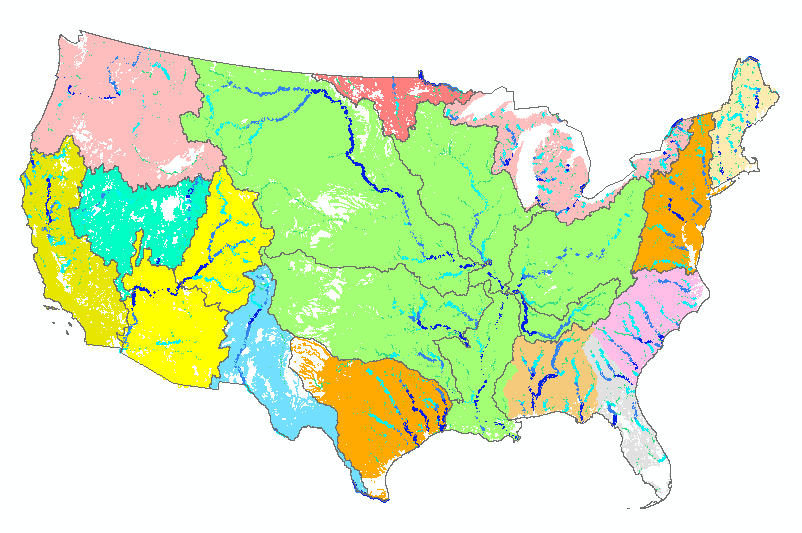 Flood Emergency Response…
NFIE-Response: Work with the first response community to define flood strategy and tactics
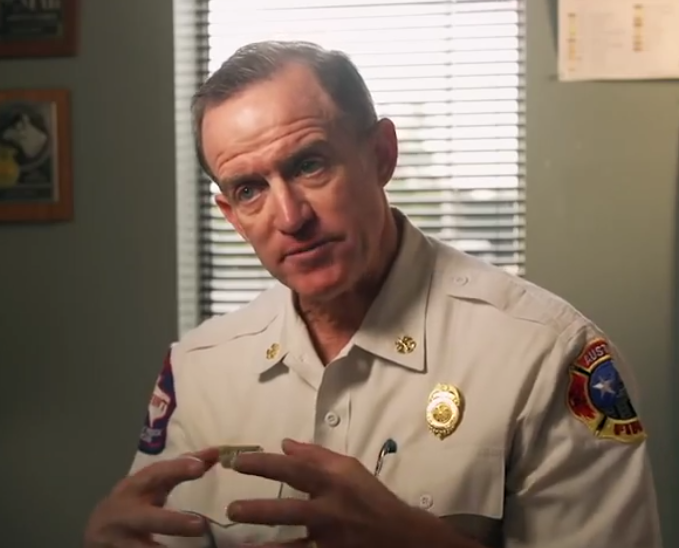 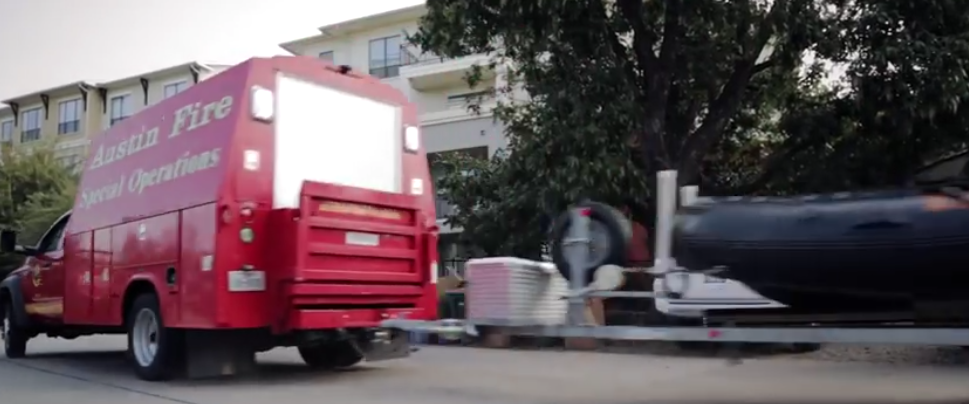 https://www.youtube.com/watch?v=ympaR6YUxiA&feature=youtube
Conceptual Framework Paper…
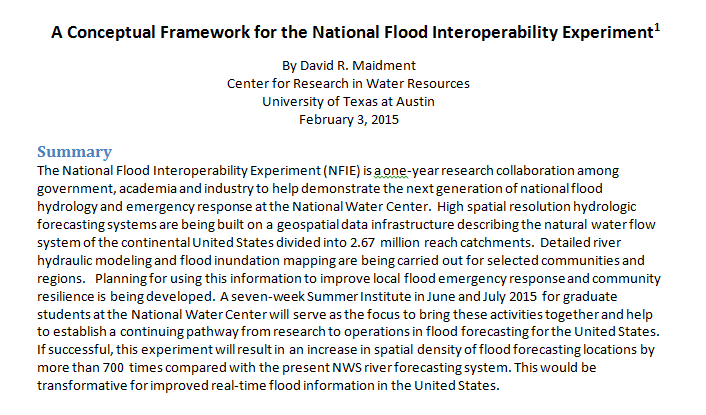